Handwriting practise:Thursday
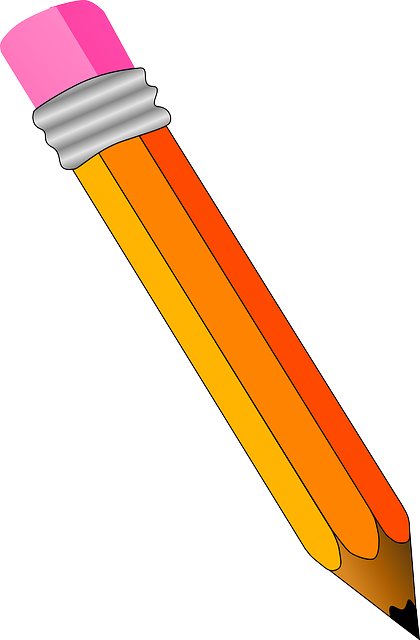 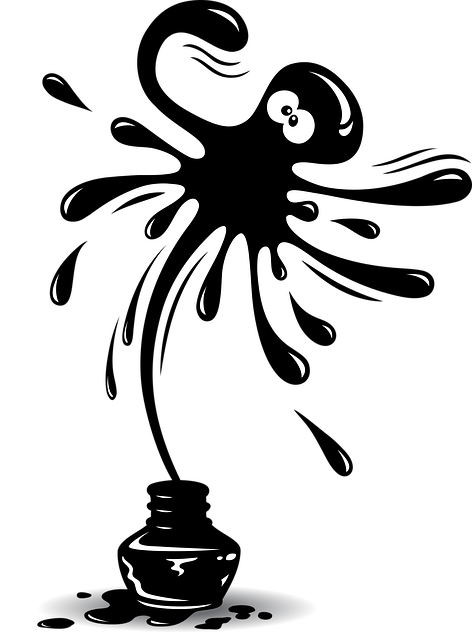 Start at the top, a straight line down and then curl it forwards. Add the dot at the end.
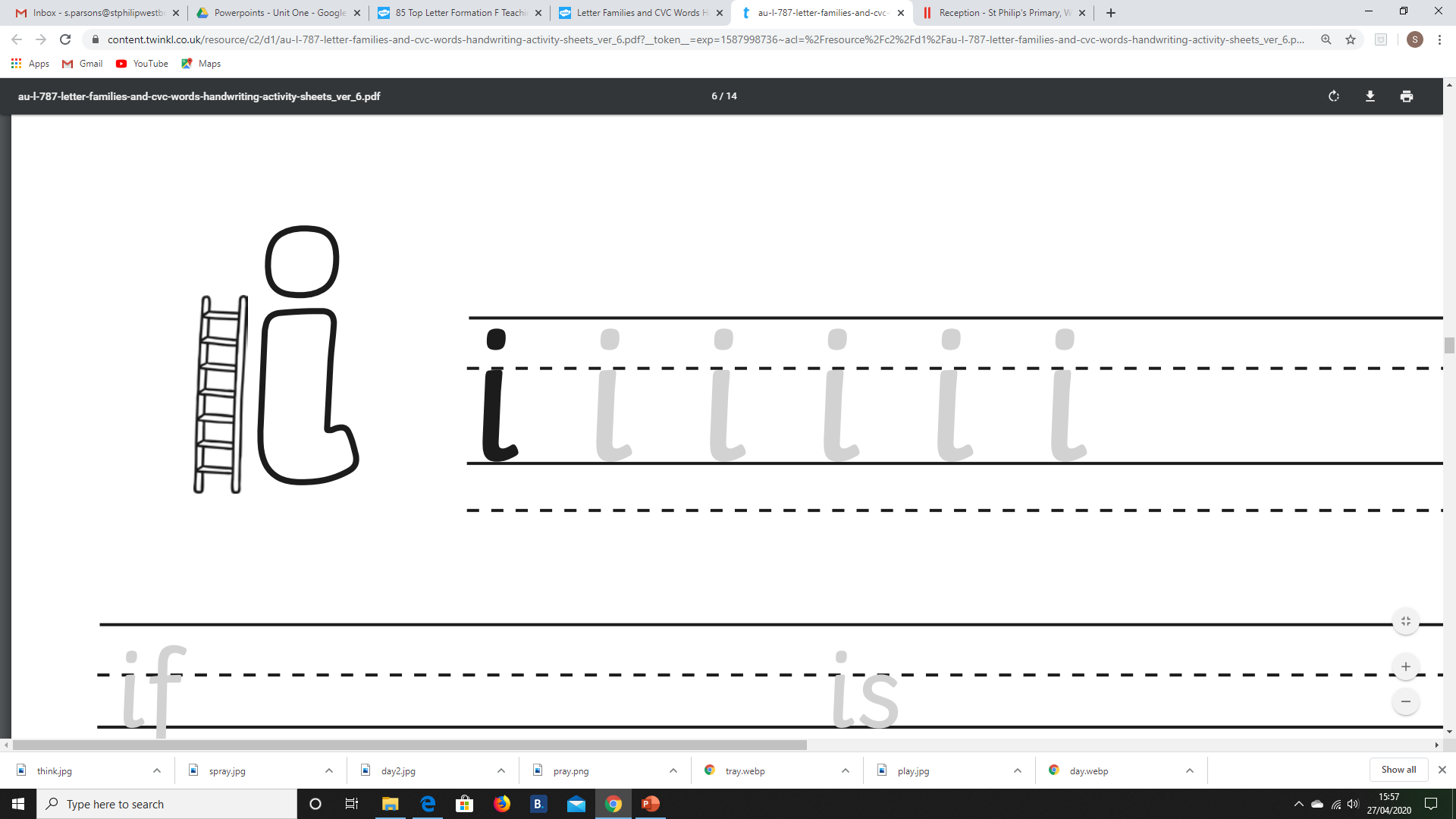 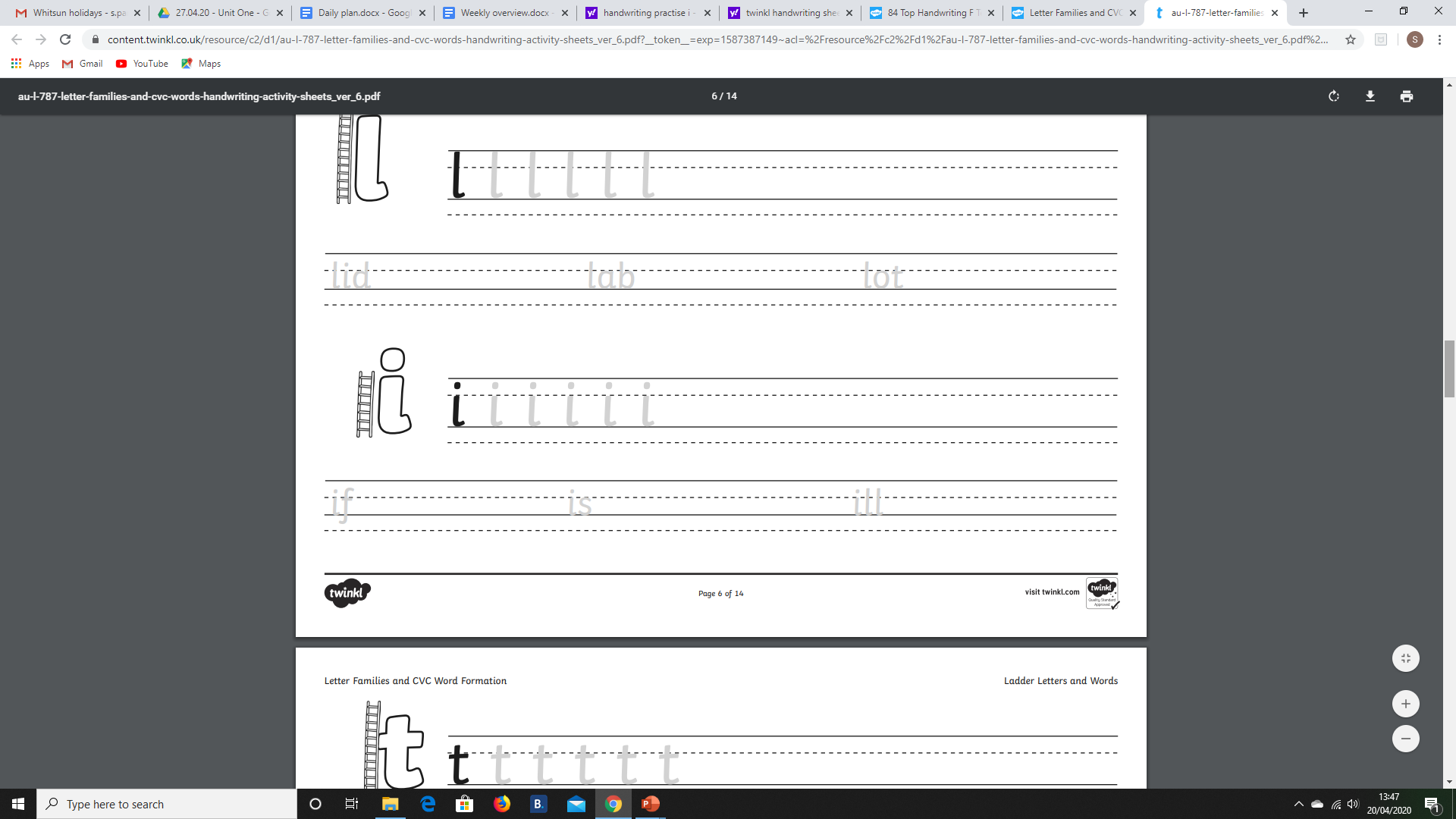 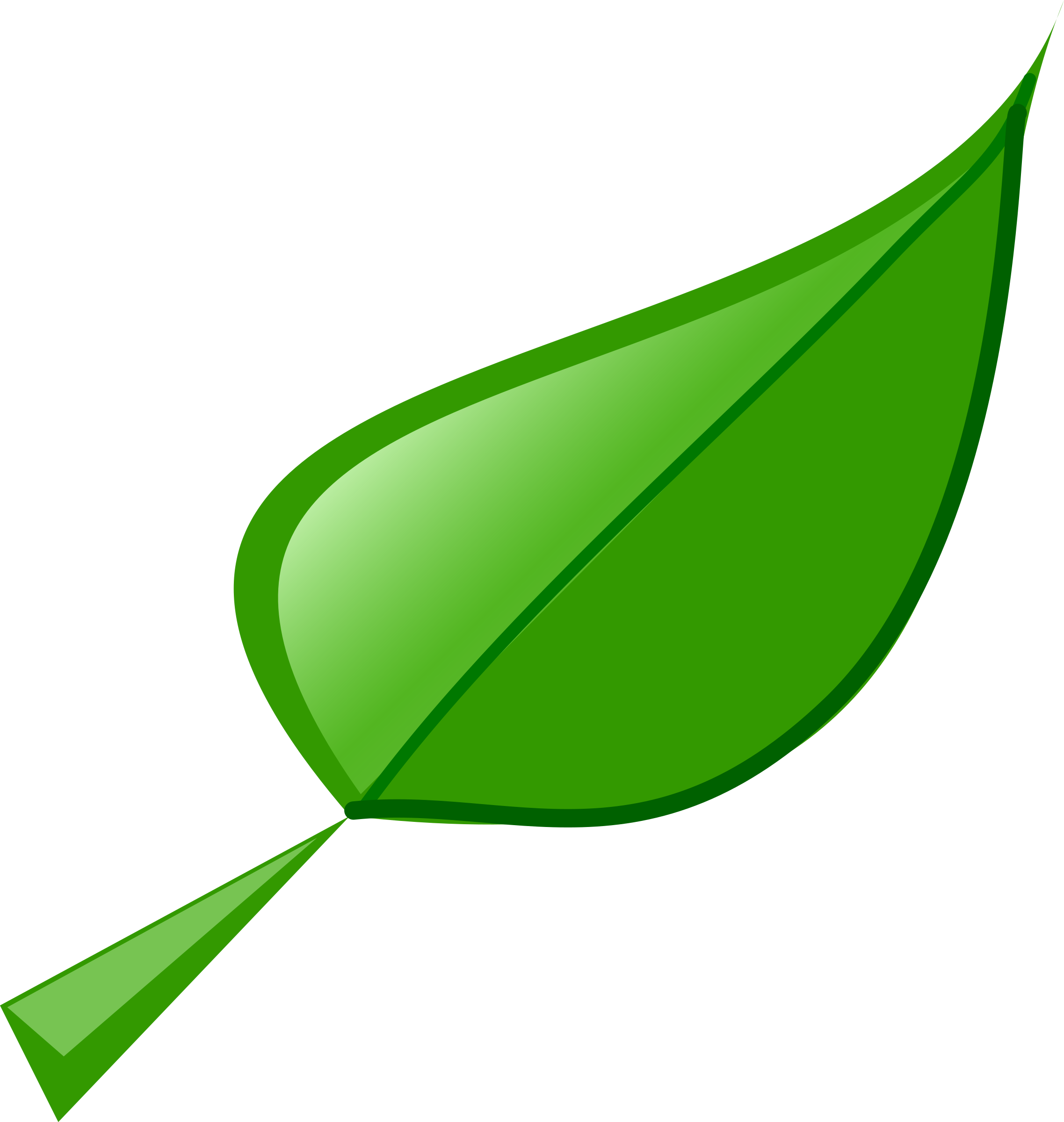 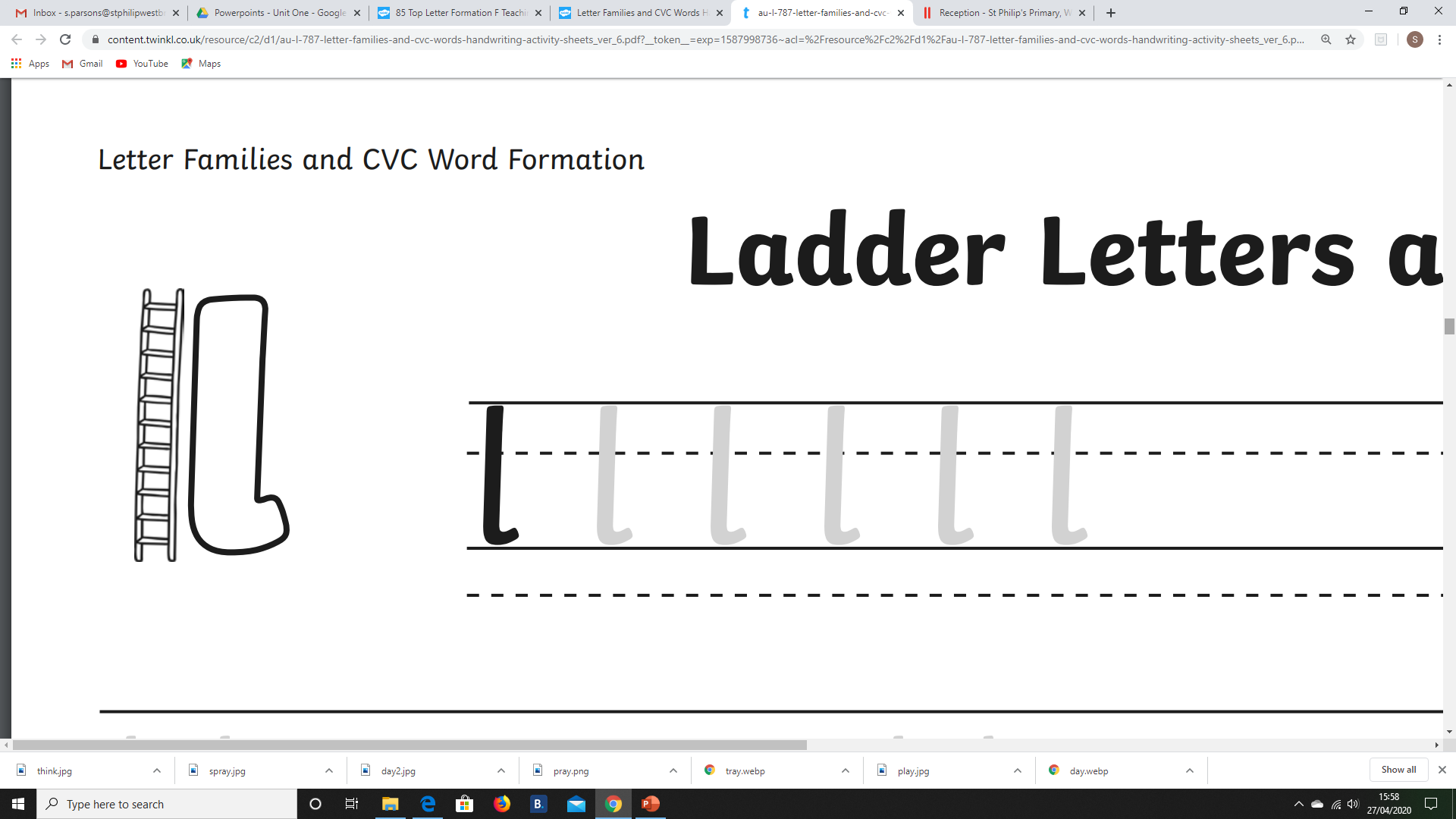 Start at the top, a straight line down and then curl it forwards.
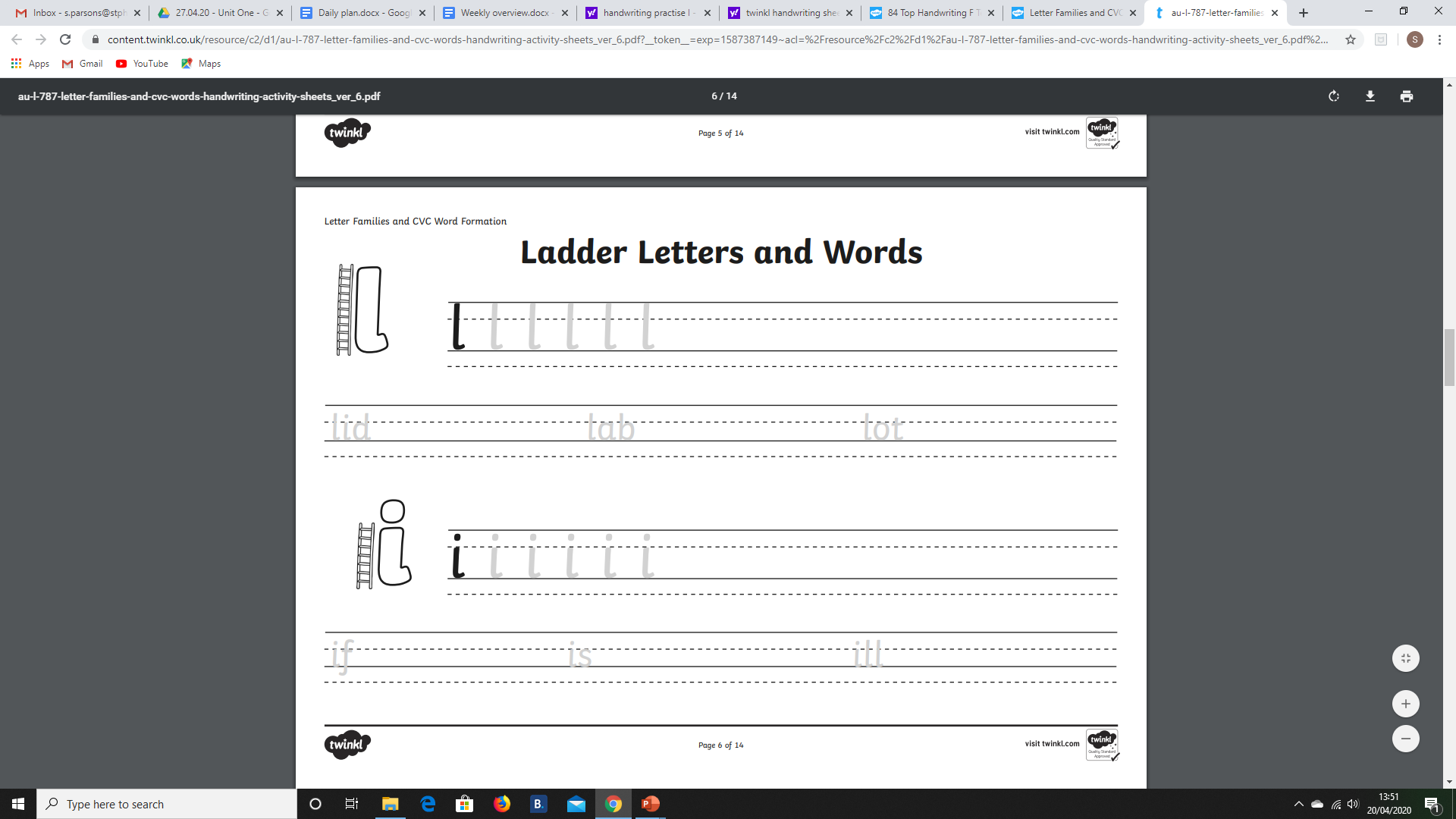 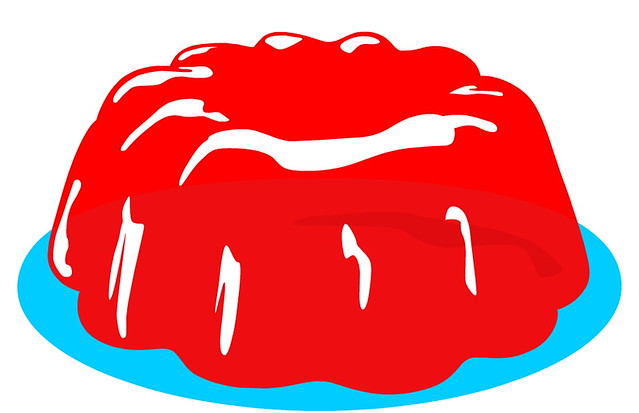 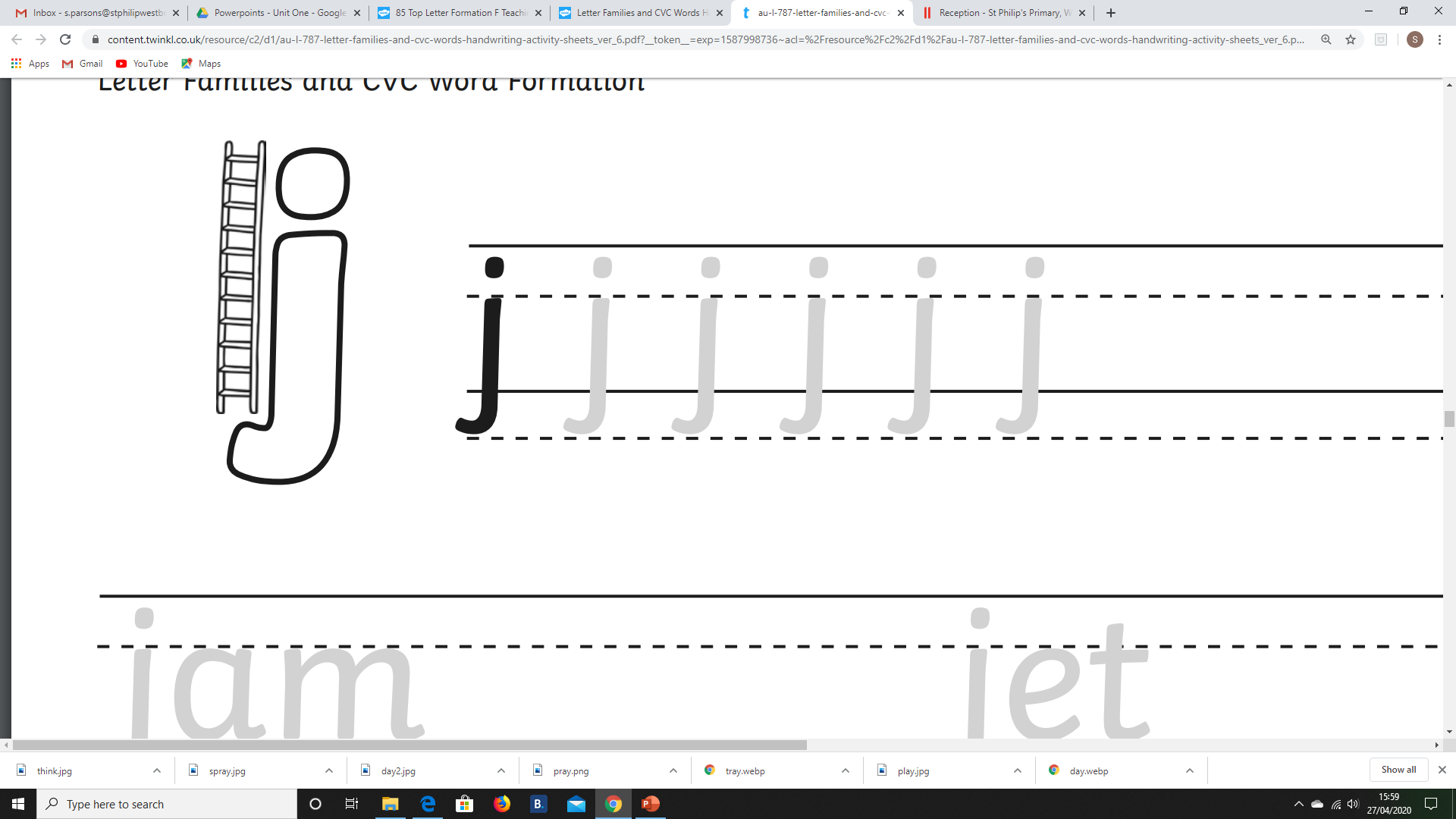 Start at the top, a straight line down and then curl it backwards. Add the dot on the top.
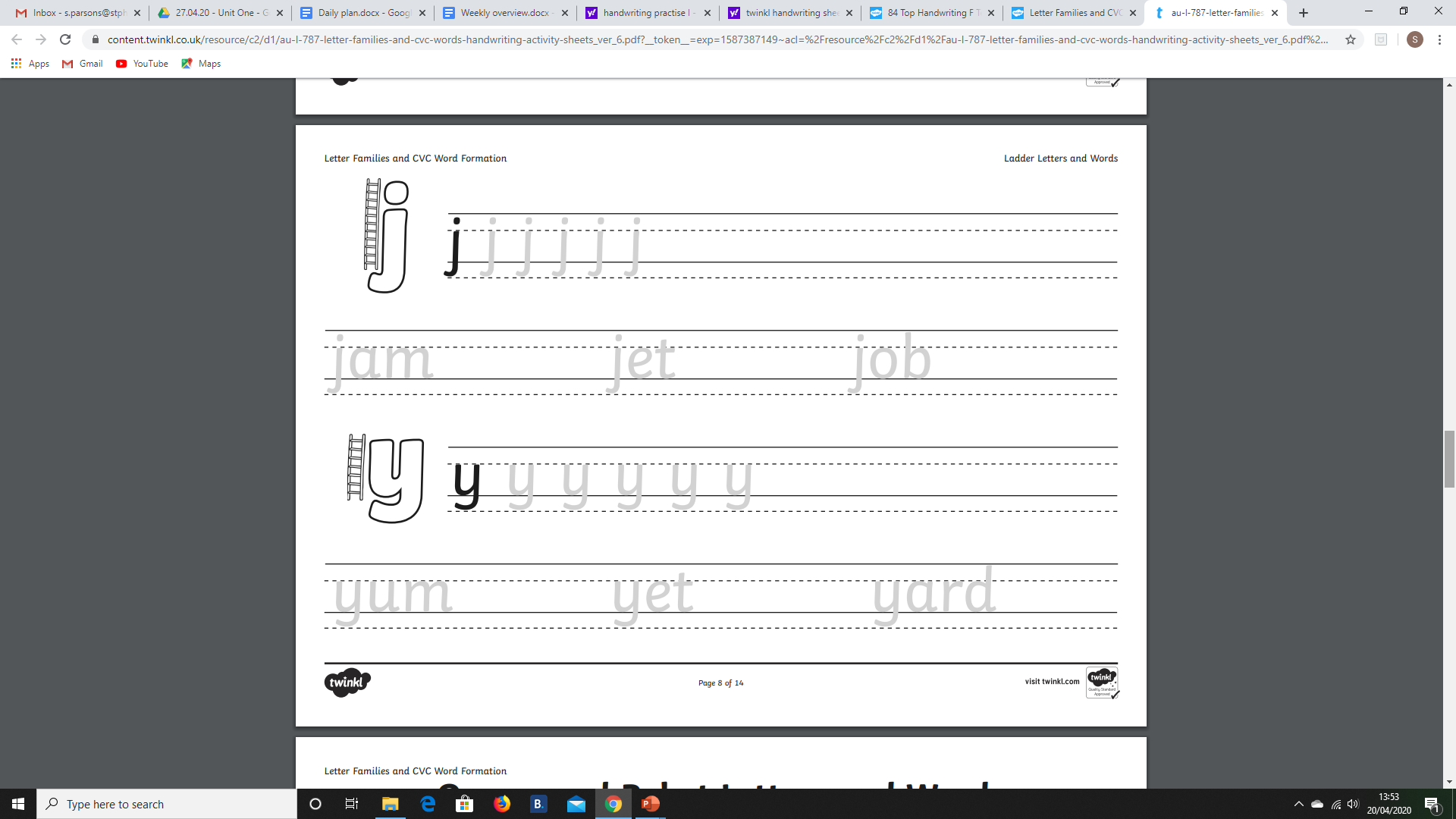 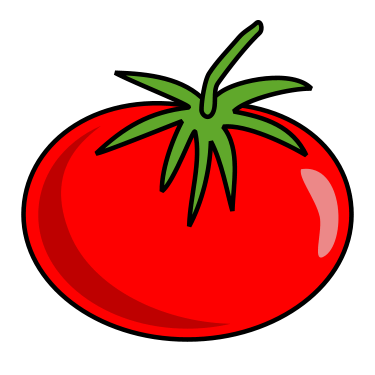 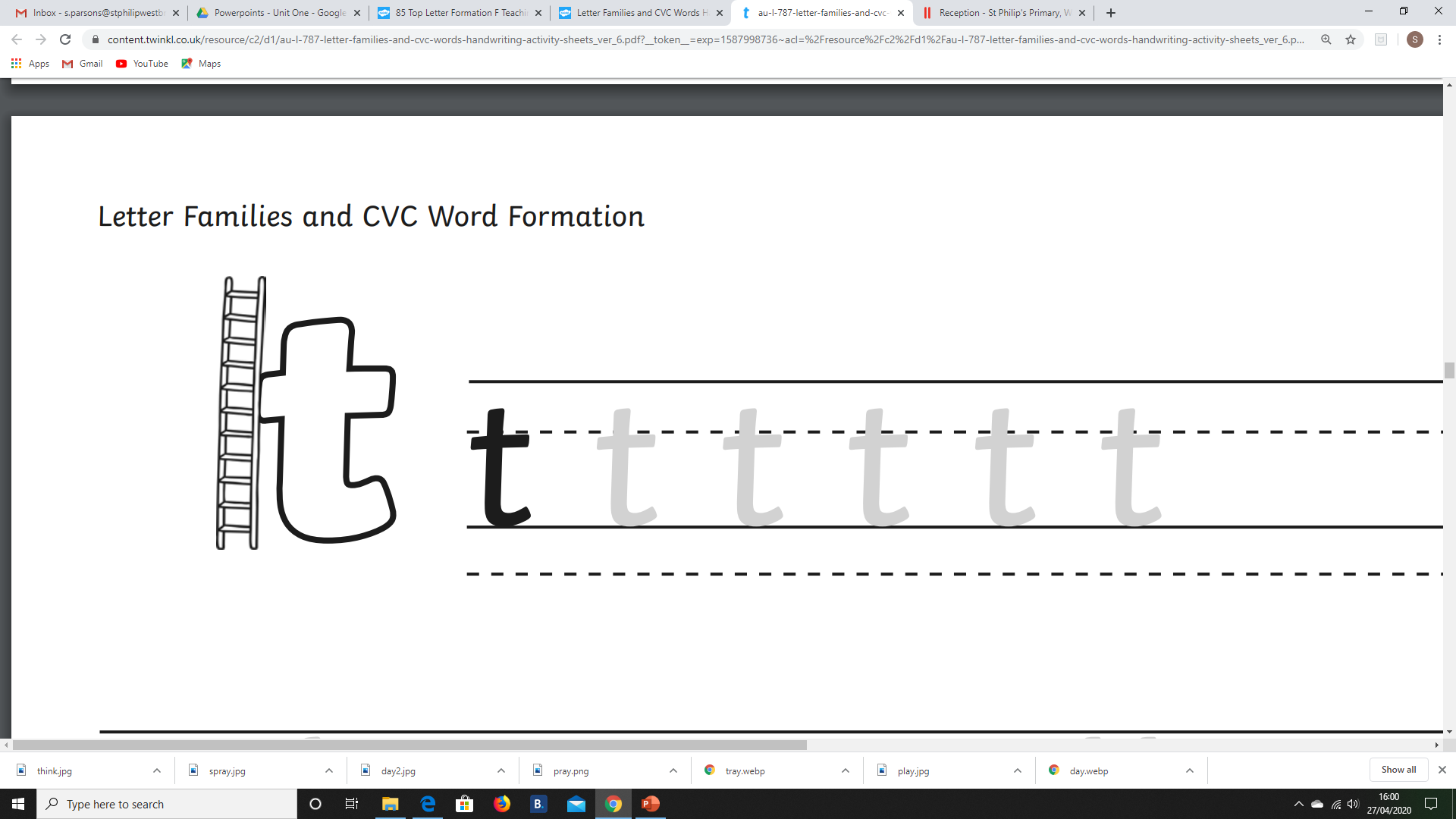 Start at the top, a straight line down and then curl it forwards. Cross it through the middle.
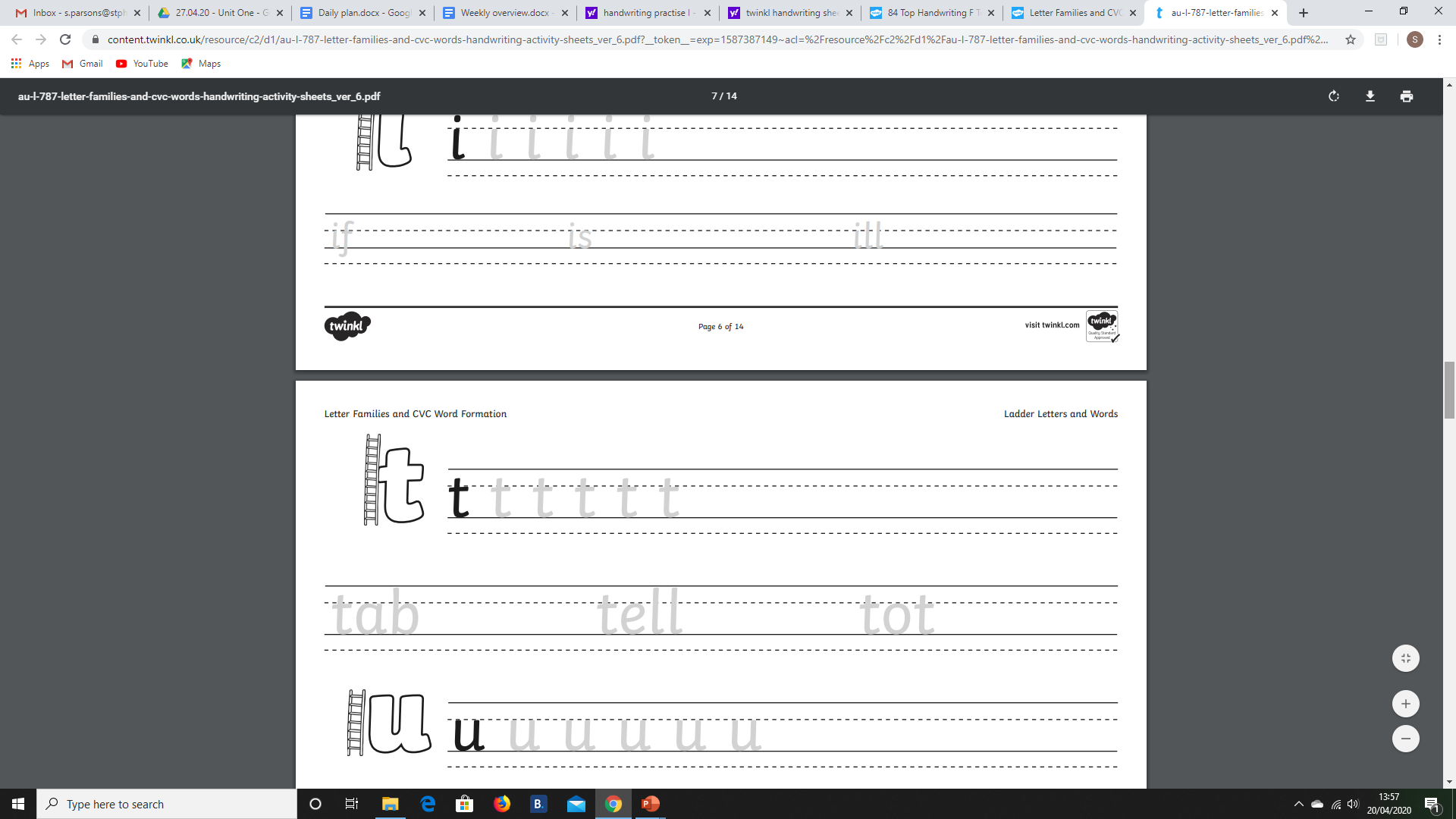 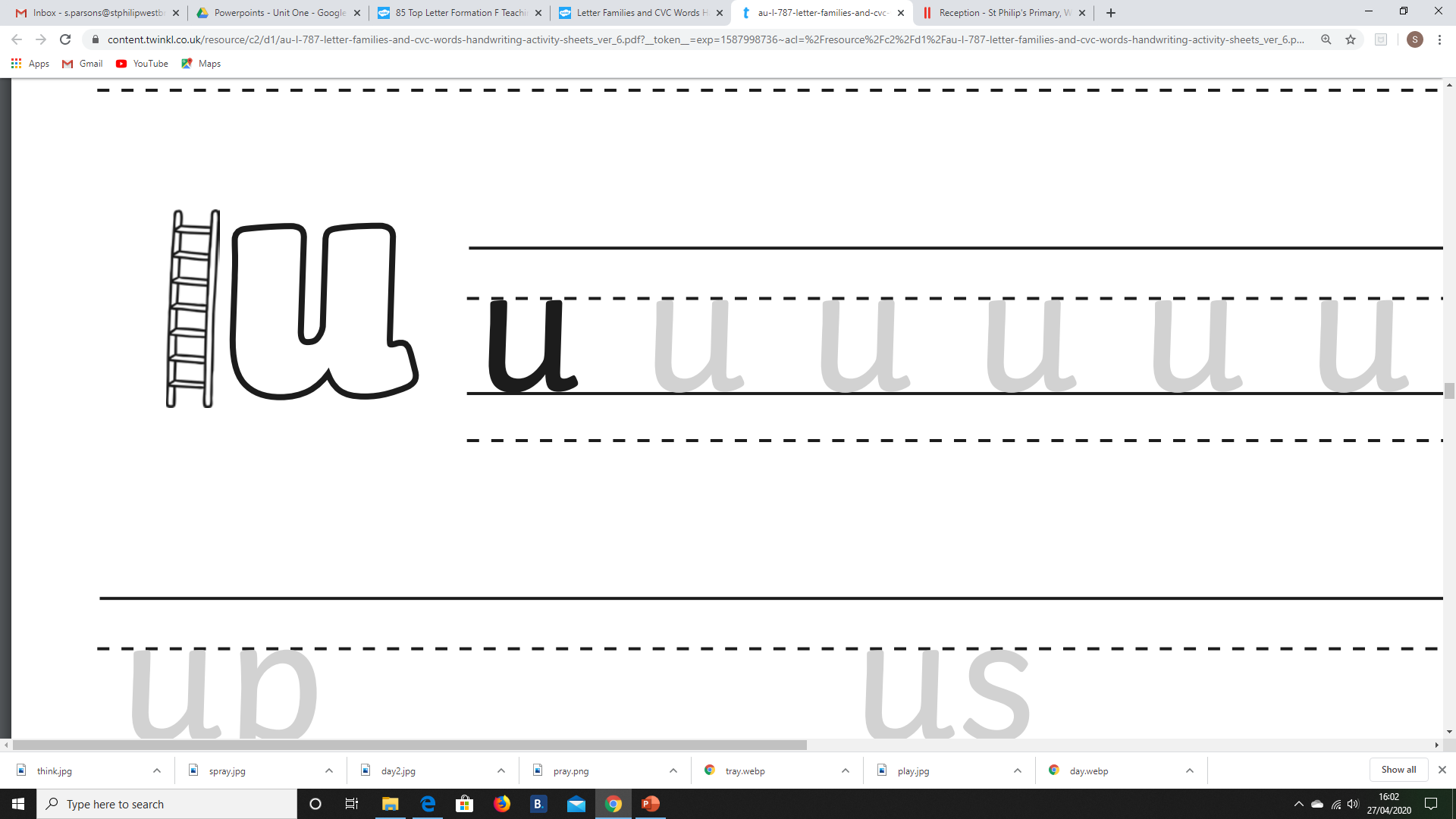 Start at the top, a straight line down and then curl it round and back up. Then come back down.
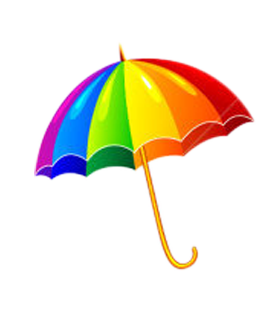 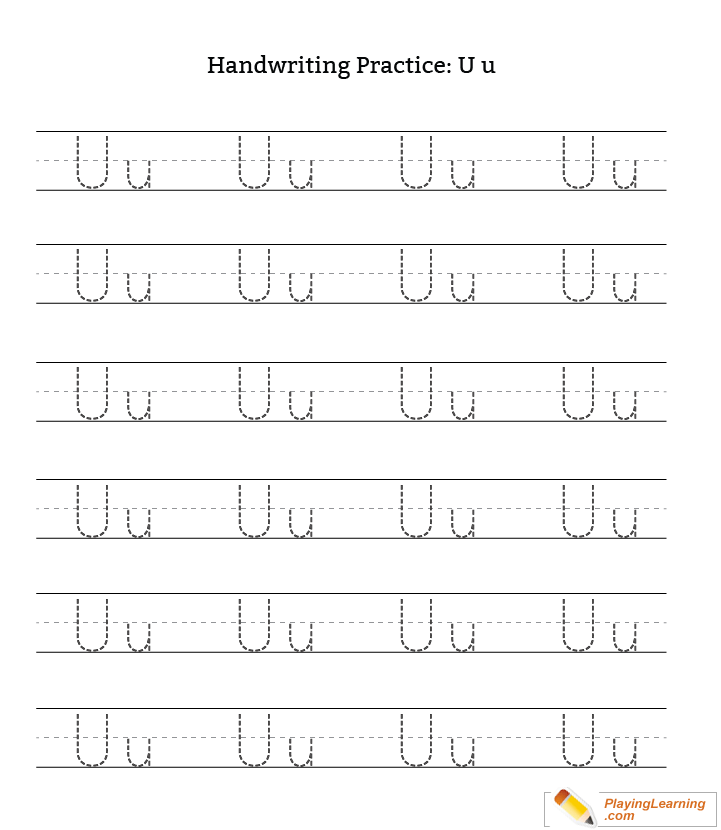 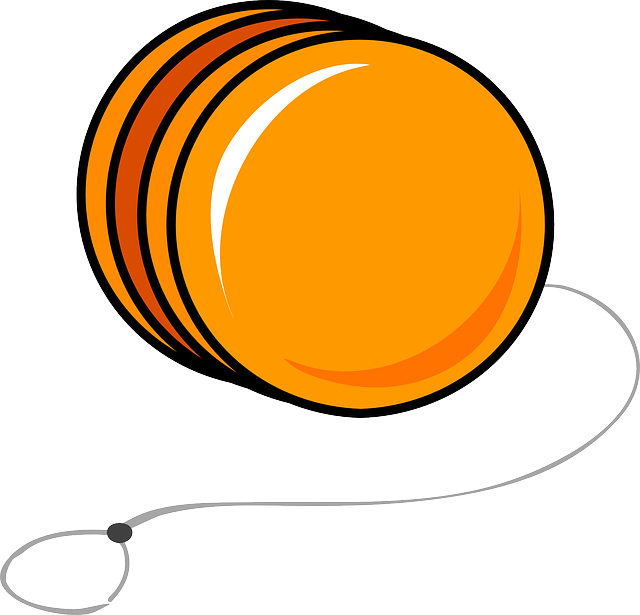 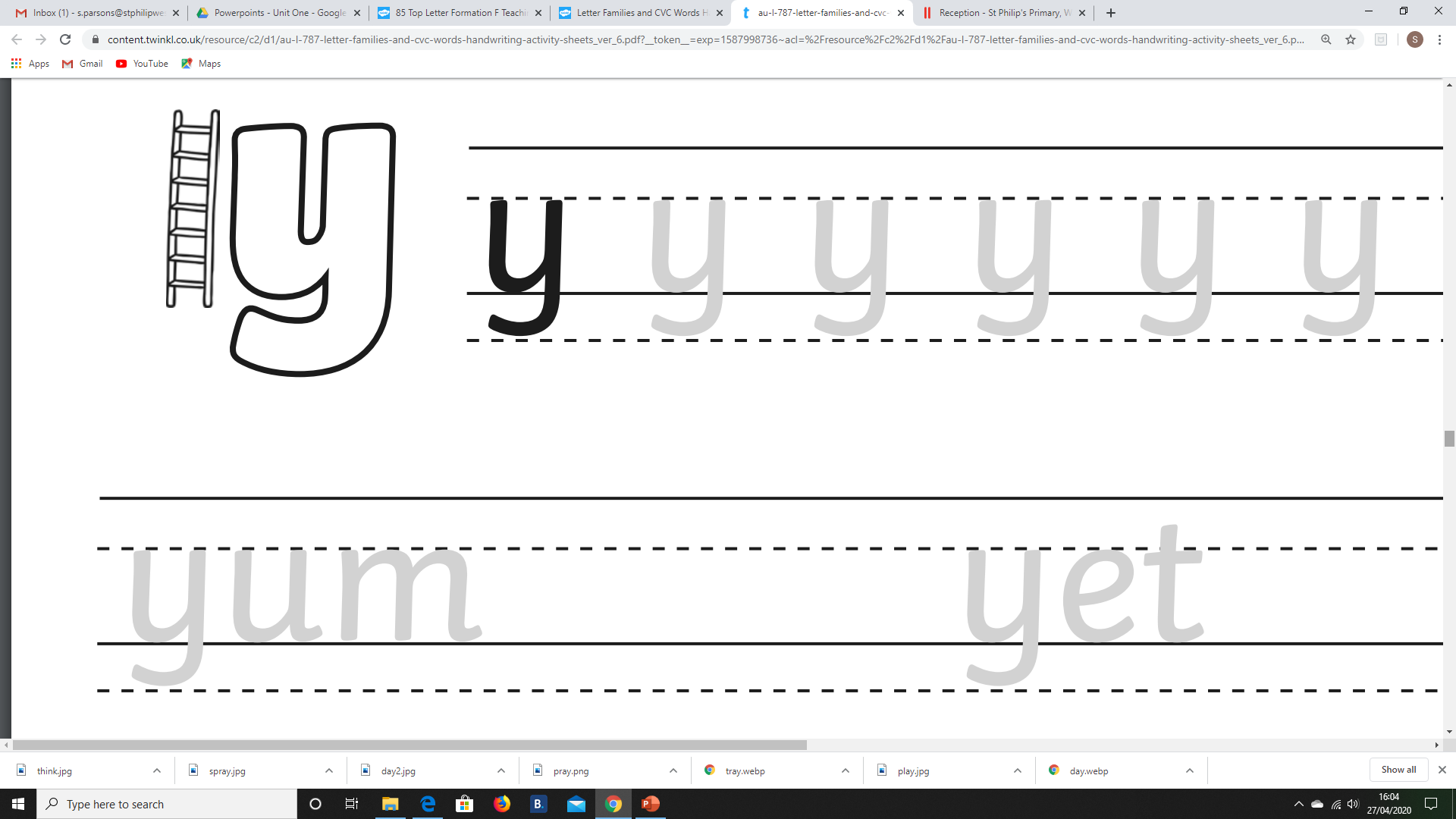 Start at the top, go down, curl it back and go up. Come straight down and keep going, then curl it back.
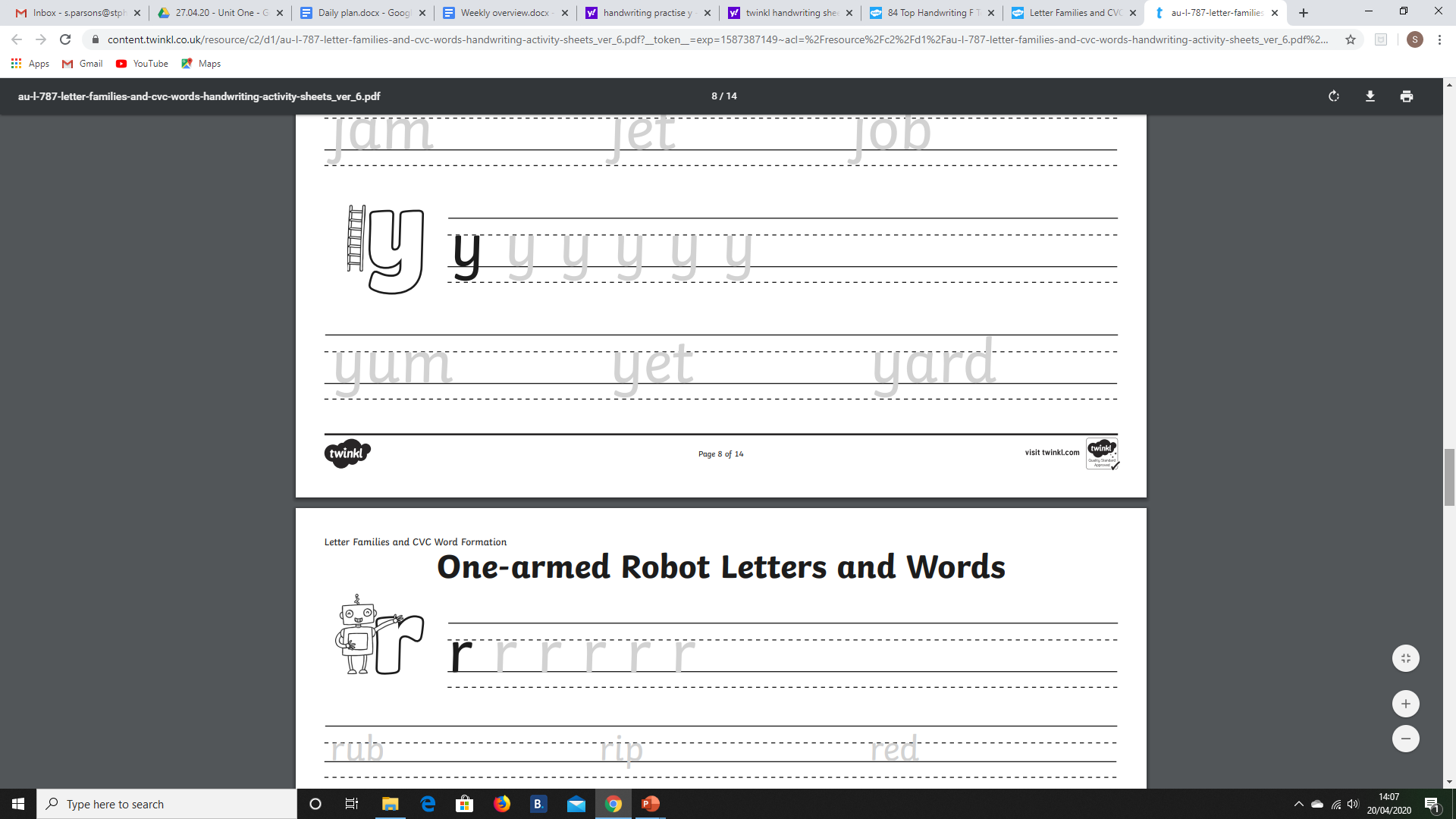